TiÕng ViÖt
TIẾT 1
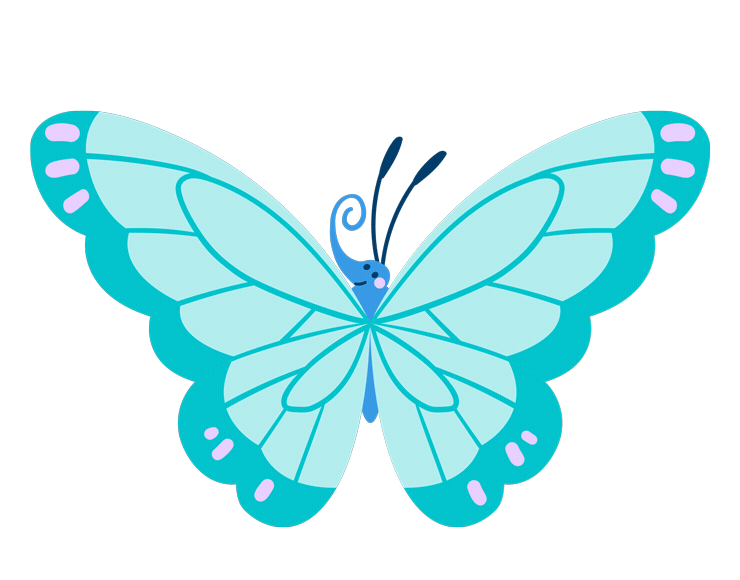 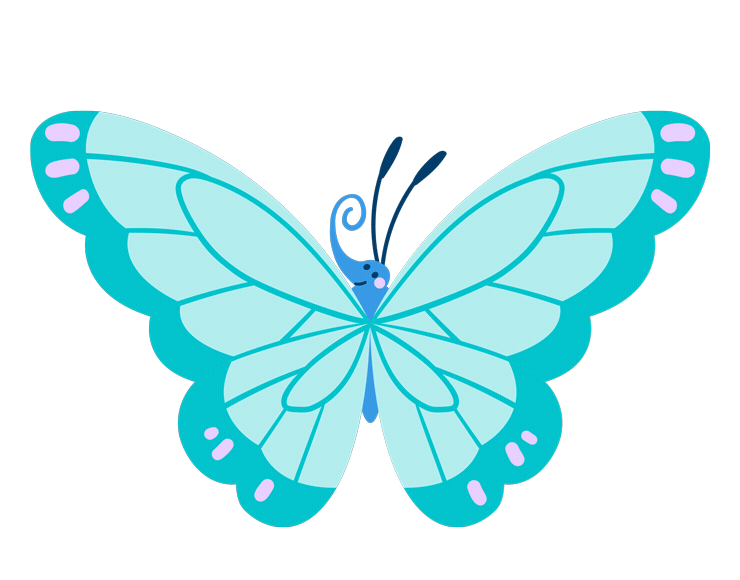 Khëi ®éng
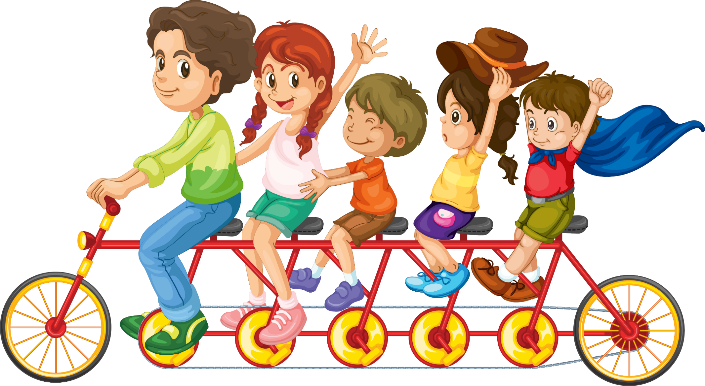 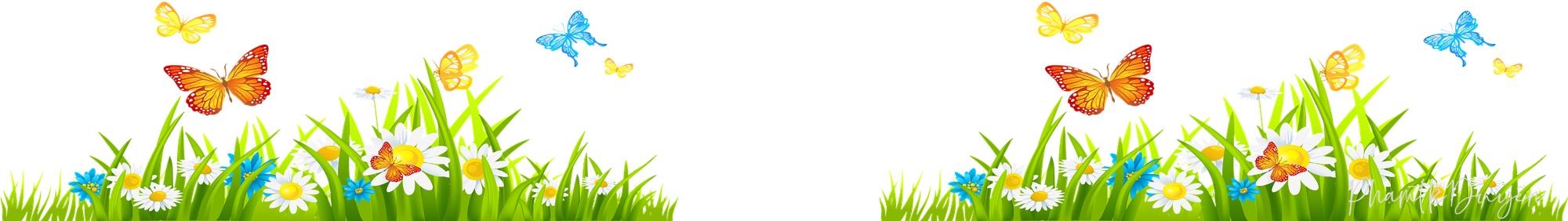 1
NhËn biÕt
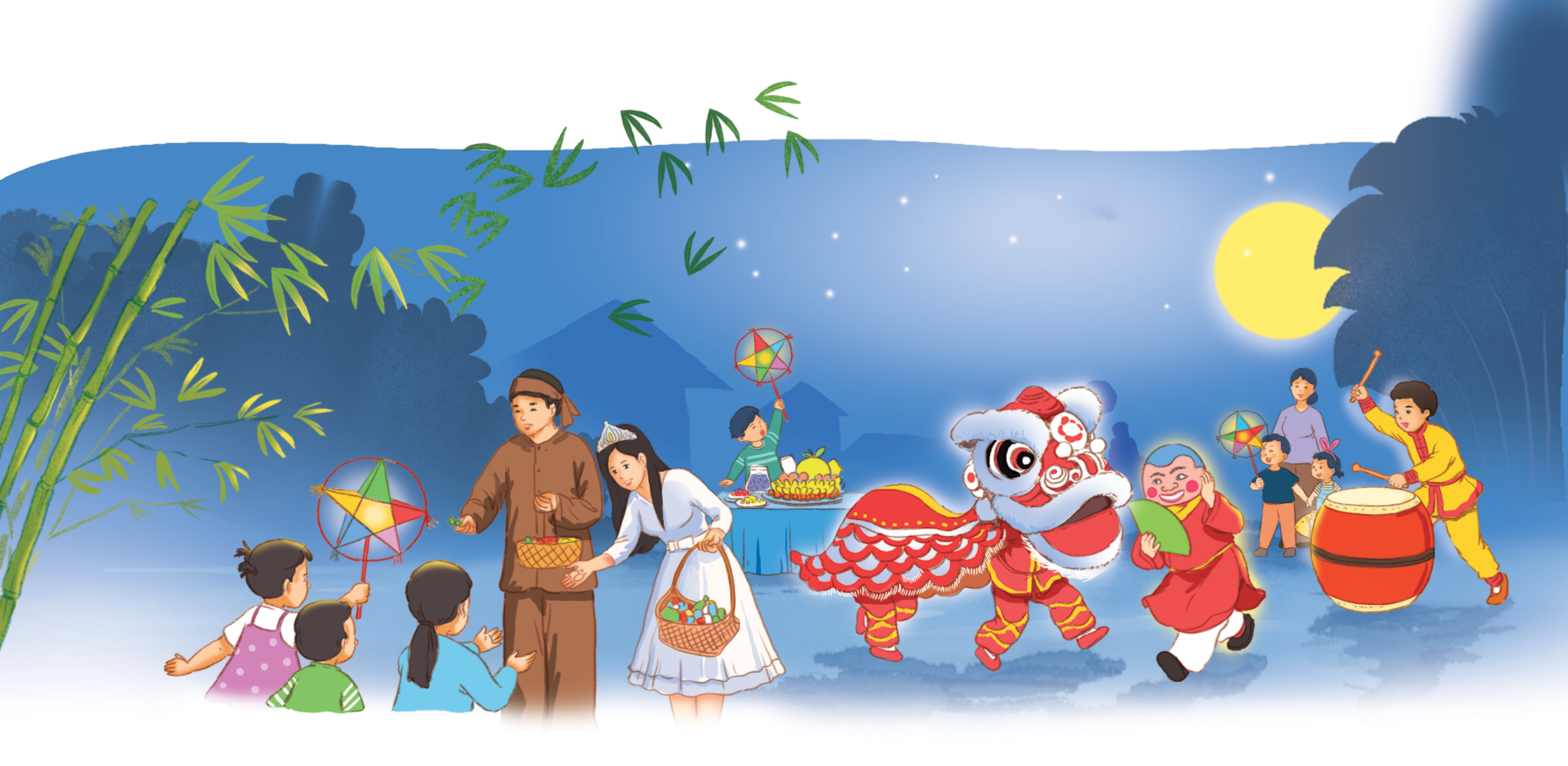 Trung thu, beù ®öôïc chia quaø.
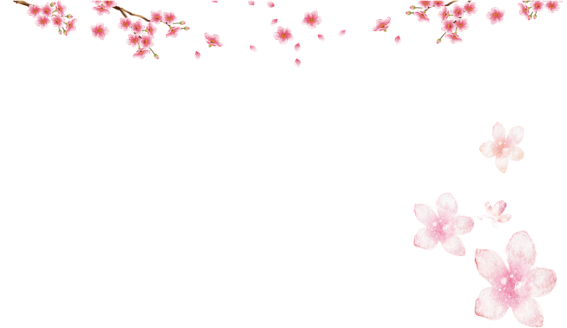 2
§äc
th
ia
ia
ch
th
u
th
u
ia
ch
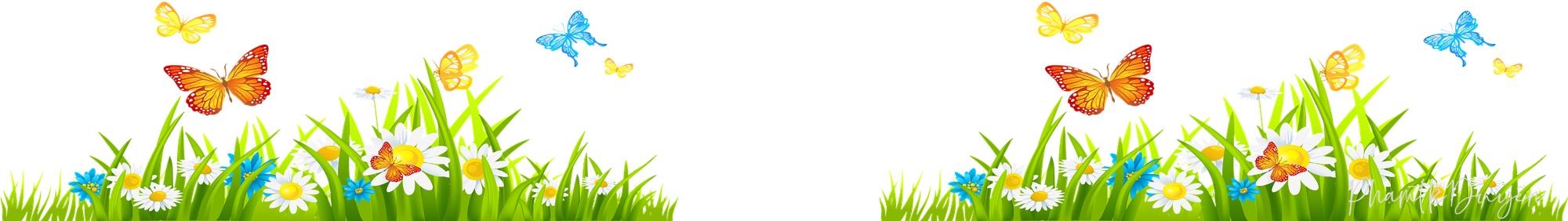 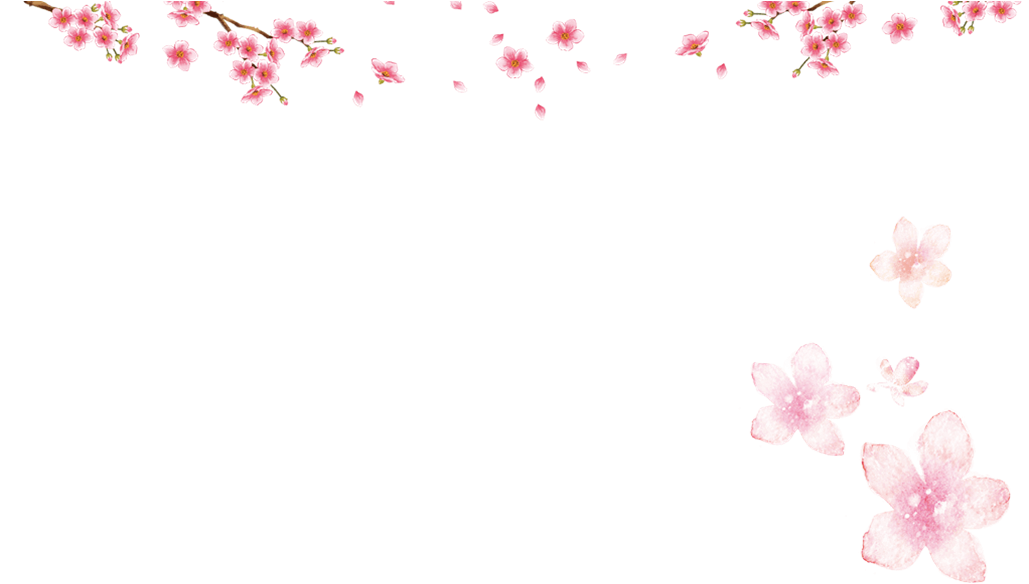 Mình cùng thi tài!
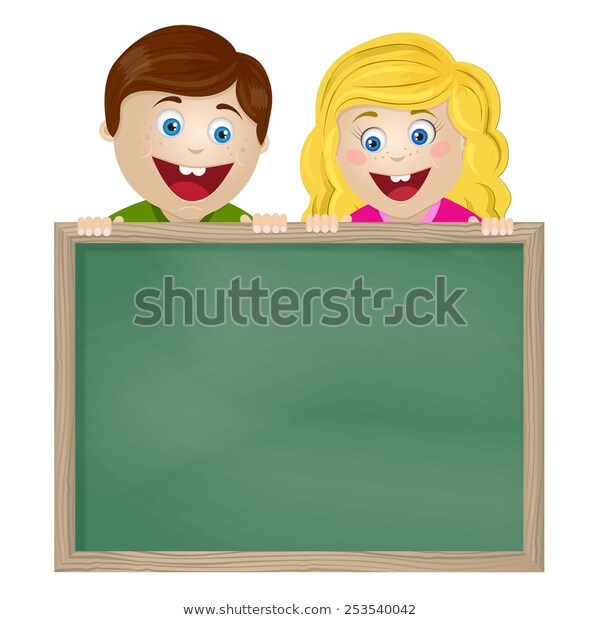 Tạo tiếng mới 
có âm th, ia
2
§äc
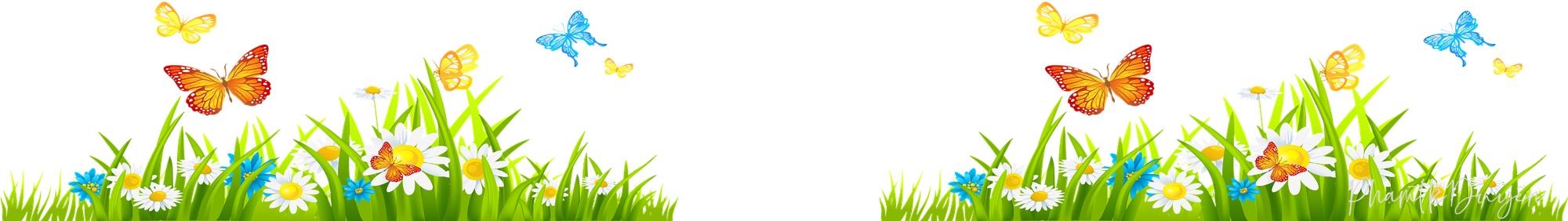 2
§äc
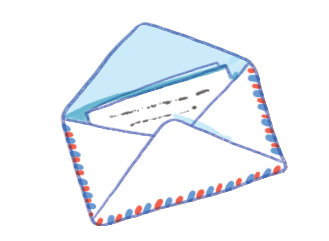 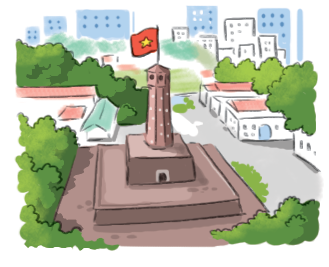 laù thö
thñ ®«
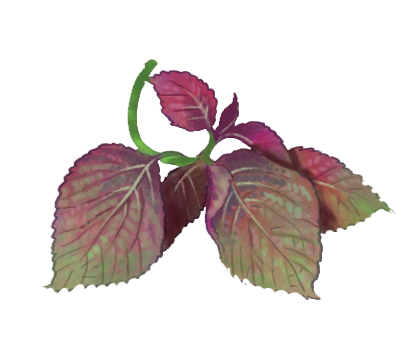 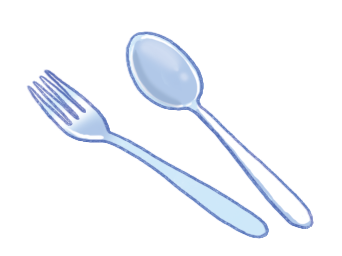 thìa dóa
laù tía toâ
3
ViÕt b¶ng
th
ia
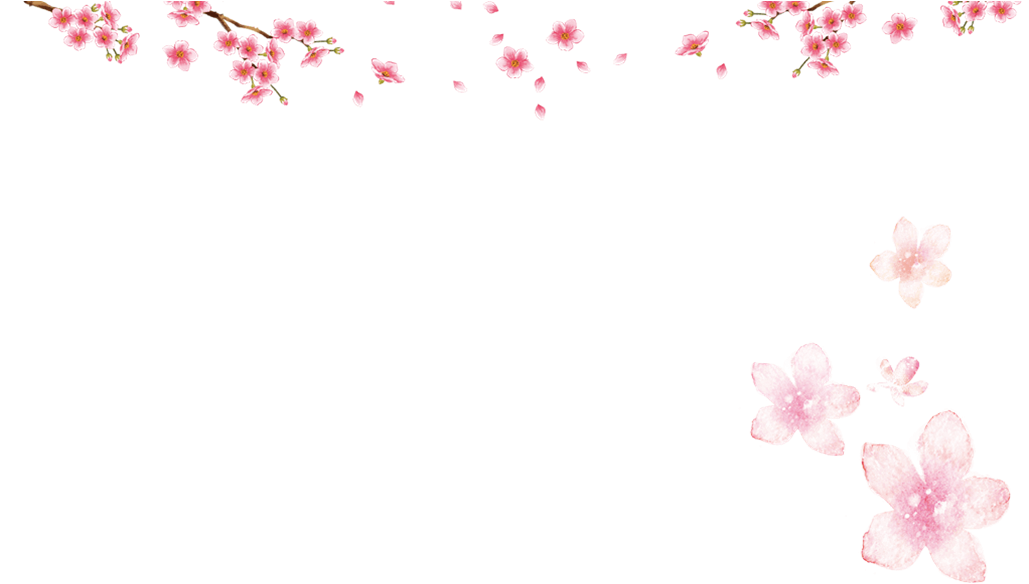 Bµi
R  r        S  s
TIẾT 2
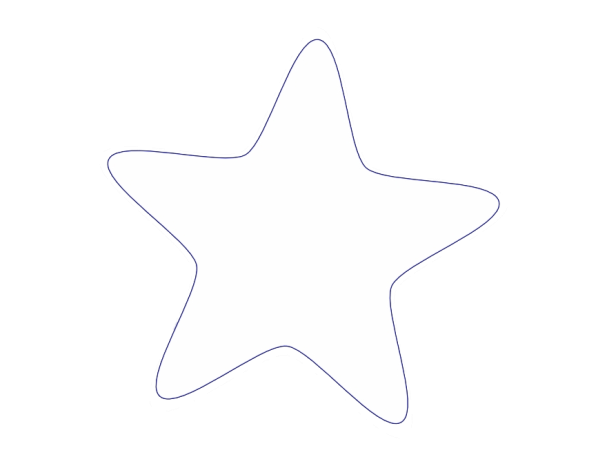 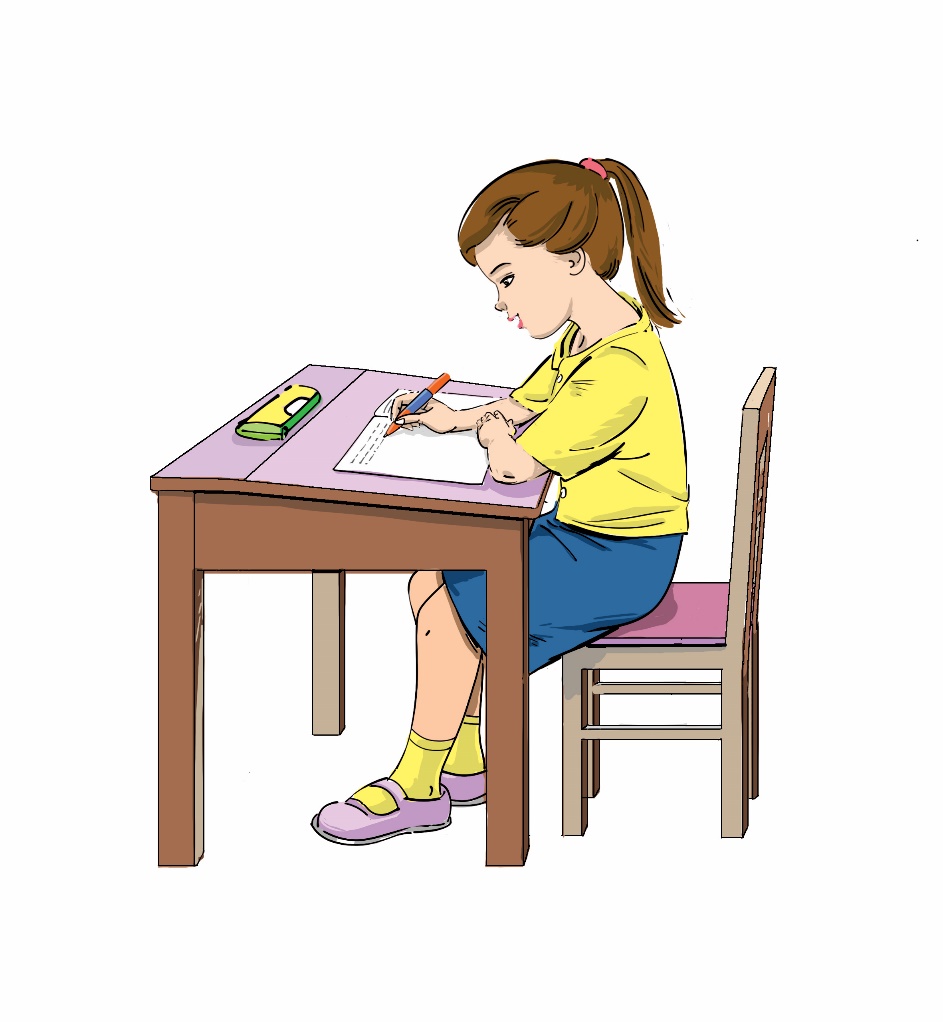 3
T« vµ viÕt
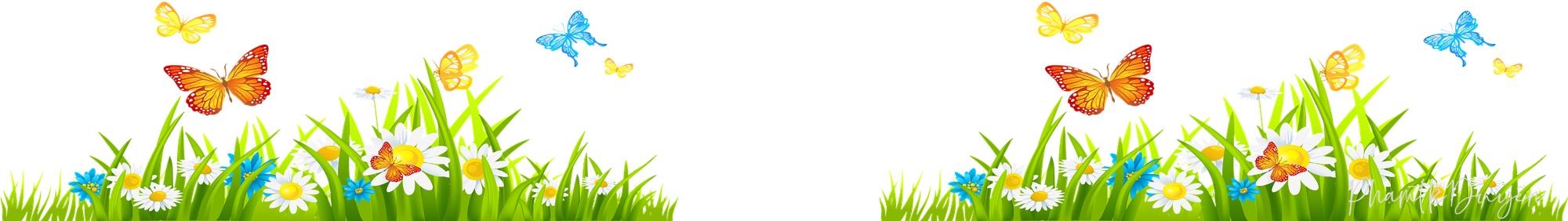 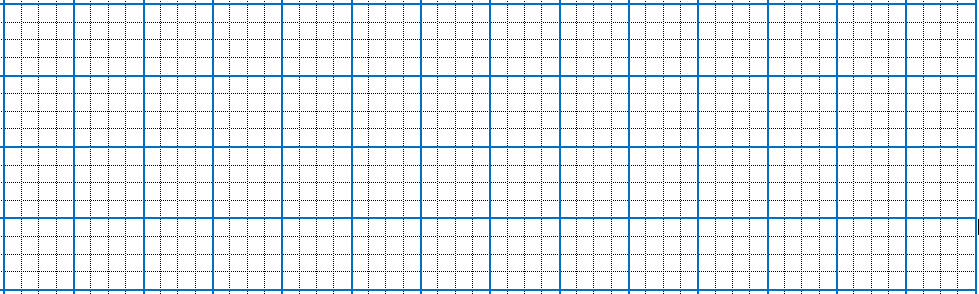 th
ia
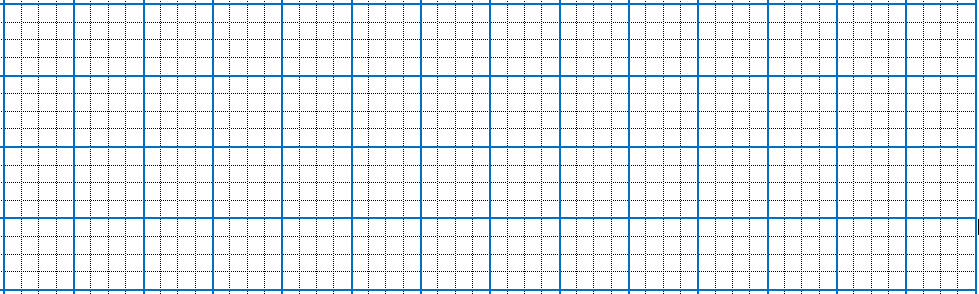 thìa
thǾ
đô
4
§äc
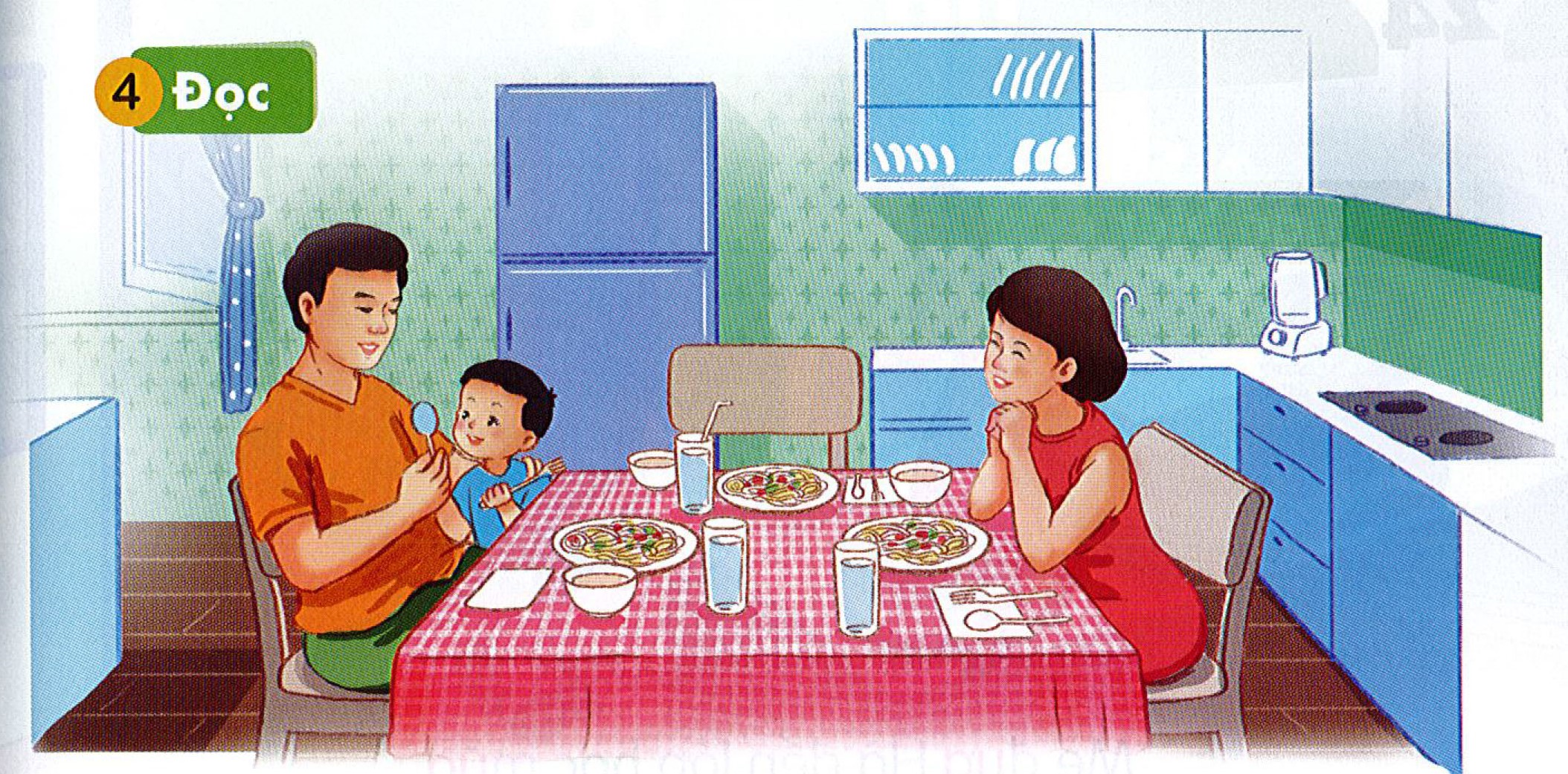 Beù chia thìa, chia dóa cho caû nhaø. Thìa dóa to cho boá meï. Thìa dóa nhoû cho beù.
5
Nãi
C¶m ¬n
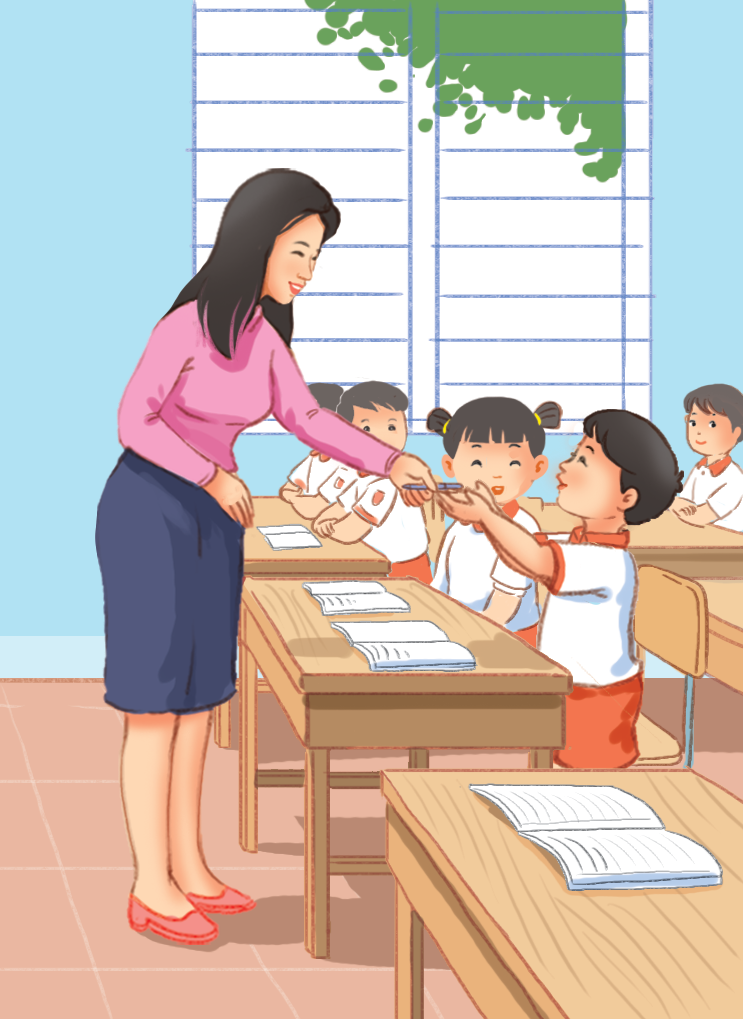 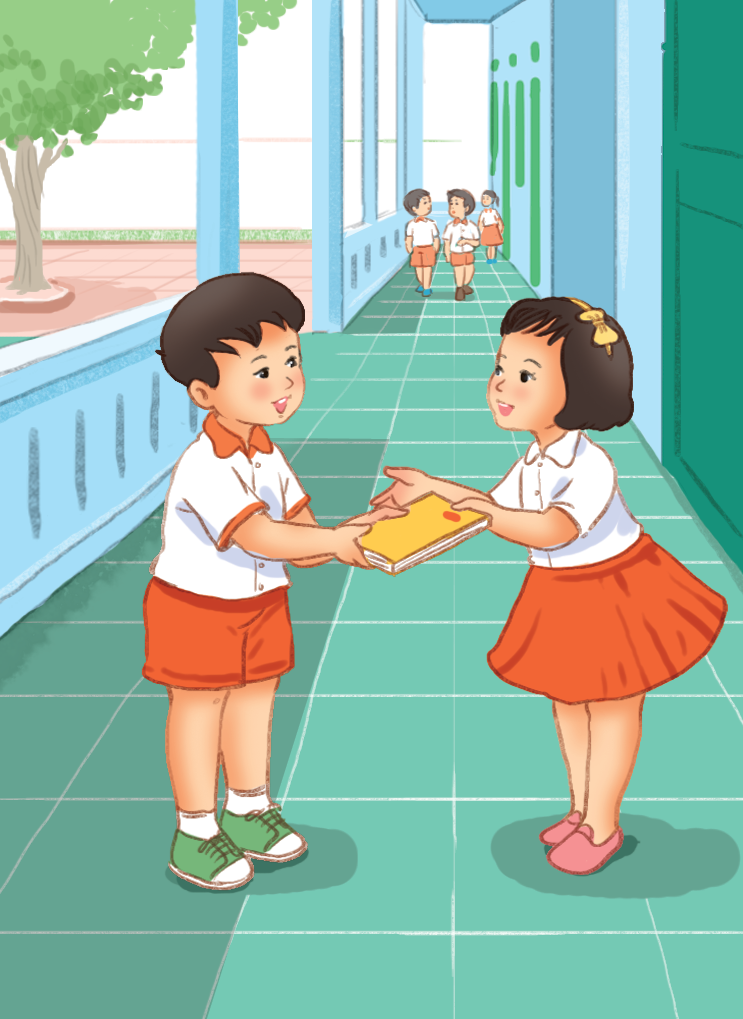 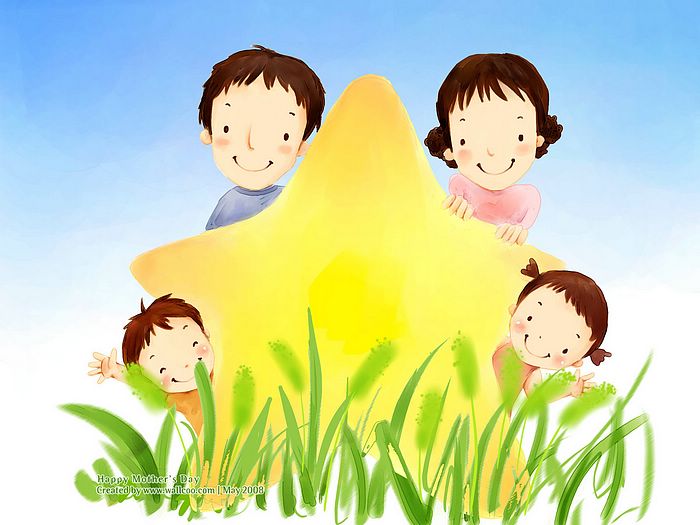 T¹m biÖt